CHUẨN BỊ
Thứ … wgàǀ … κánƑ … wăm 2022
Luΐİn Ǉập
Từ wgữ εỉ hĲt đųg; câu włu hĲt đųg
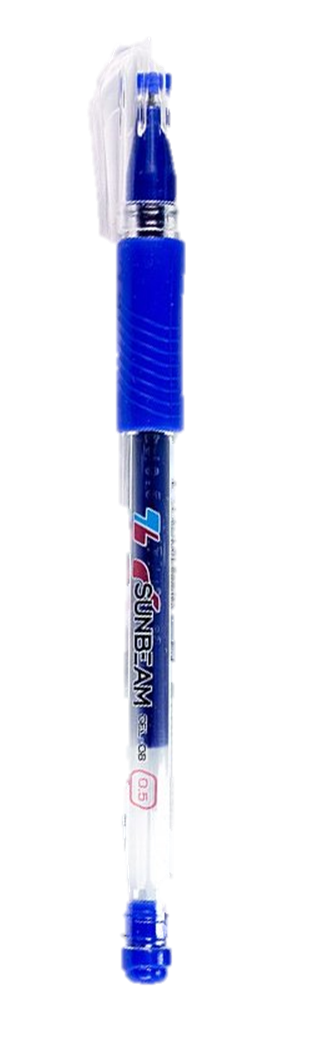 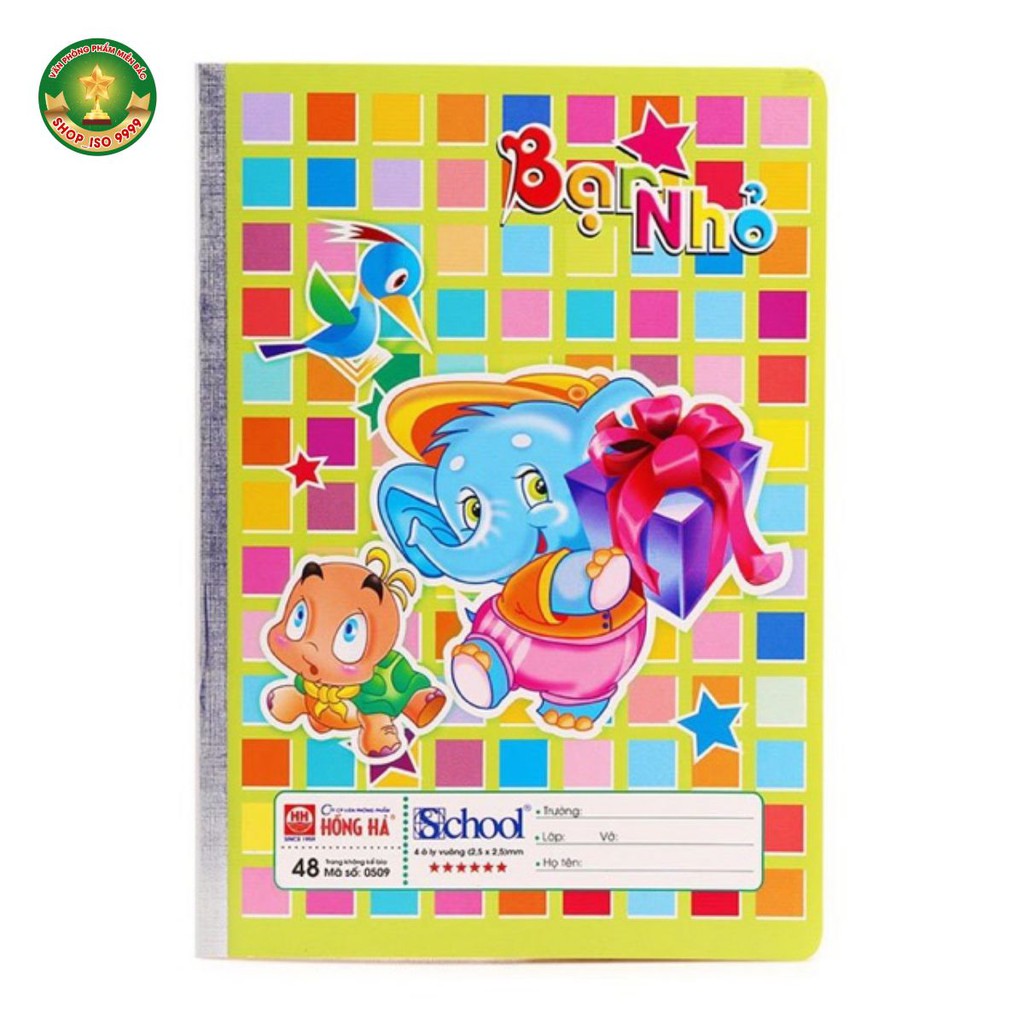 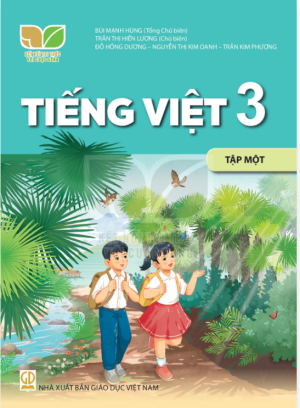 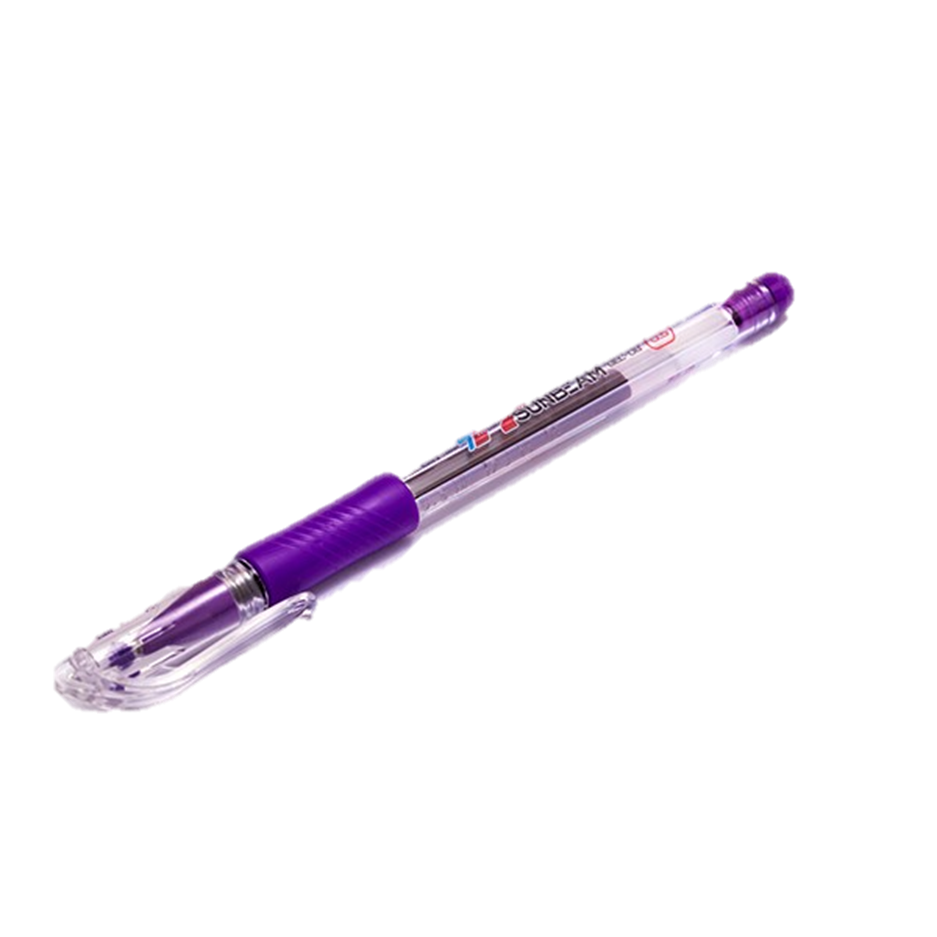 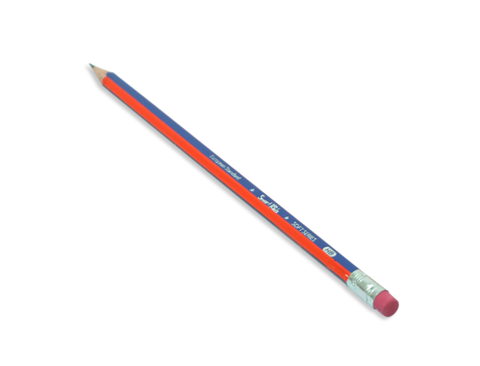 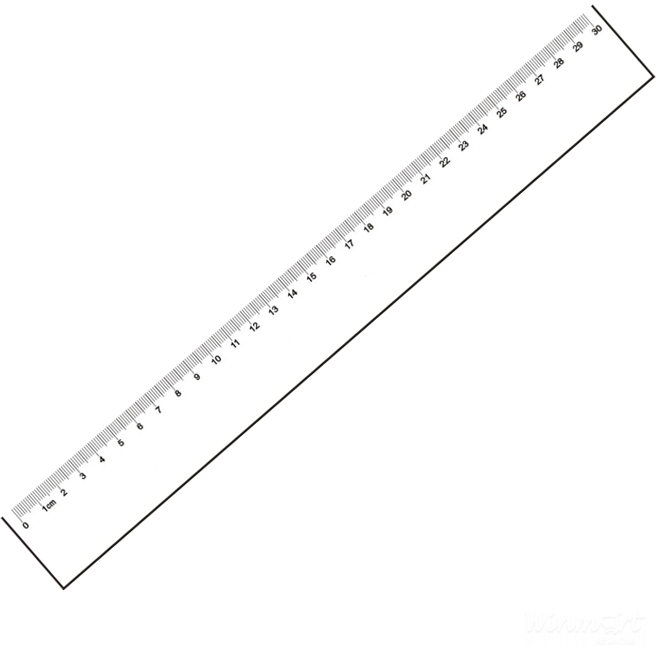 [Speaker Notes: Tác giả bộ ppt Toán + TV3: Phan Thị Linh – Đà Nẵng
Sđt lh: 0916.604.268
+ Zalo: 0916.604.268
+ Facebook cá nhân: https://www.facebook.com/nhilinh.phan/
+ Nhóm chia sẻ tài liệu: https://www.facebook.com/groups/443096903751589
Hãy liên hệ chính chủ sản phẩm để được hỗ trợ và đồng hành trong suốt năm học nhé!]
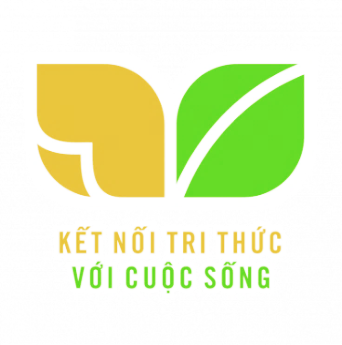 TIẾNG VIỆT 3
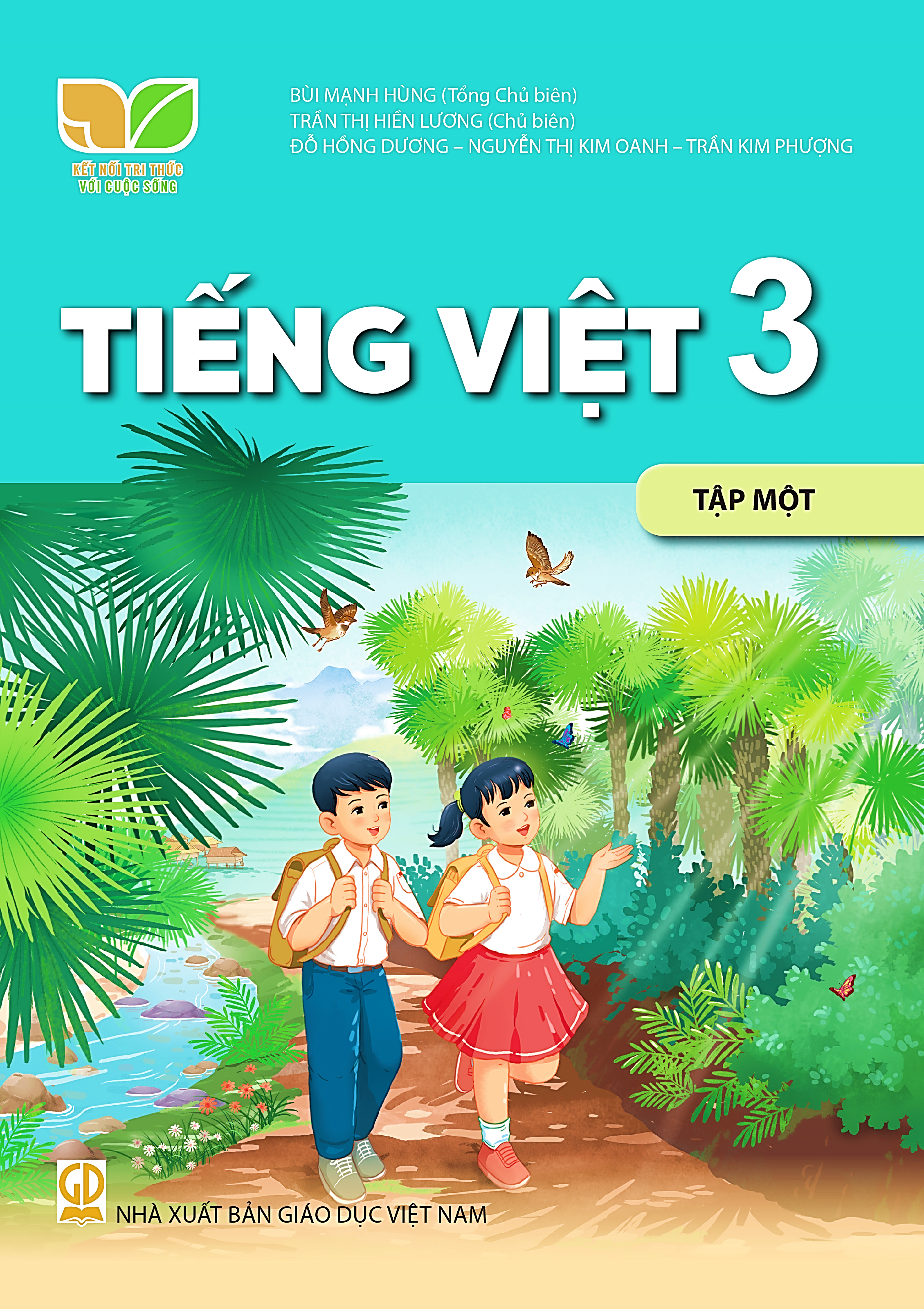 [Speaker Notes: Tác giả bộ ppt Toán + TV3: Phan Thị Linh – Đà Nẵng
Sđt lh: 0916.604.268
+ Zalo: 0916.604.268
+ Facebook cá nhân: https://www.facebook.com/nhilinh.phan/
+ Nhóm chia sẻ tài liệu: https://www.facebook.com/groups/443096903751589
Hãy liên hệ chính chủ sản phẩm để được hỗ trợ và đồng hành trong suốt năm học nhé!]
KHỞI ĐỘNG
Thử thách: 
Xem tranh, đoán hành động
[Speaker Notes: Tác giả bộ ppt Toán + TV3: Phan Thị Linh – Đà Nẵng
Sđt lh: 0916.604.268
+ Zalo: 0916.604.268
+ Facebook cá nhân: https://www.facebook.com/nhilinh.phan/
+ Nhóm chia sẻ tài liệu: https://www.facebook.com/groups/443096903751589
Hãy liên hệ chính chủ sản phẩm để được hỗ trợ và đồng hành trong suốt năm học nhé!]
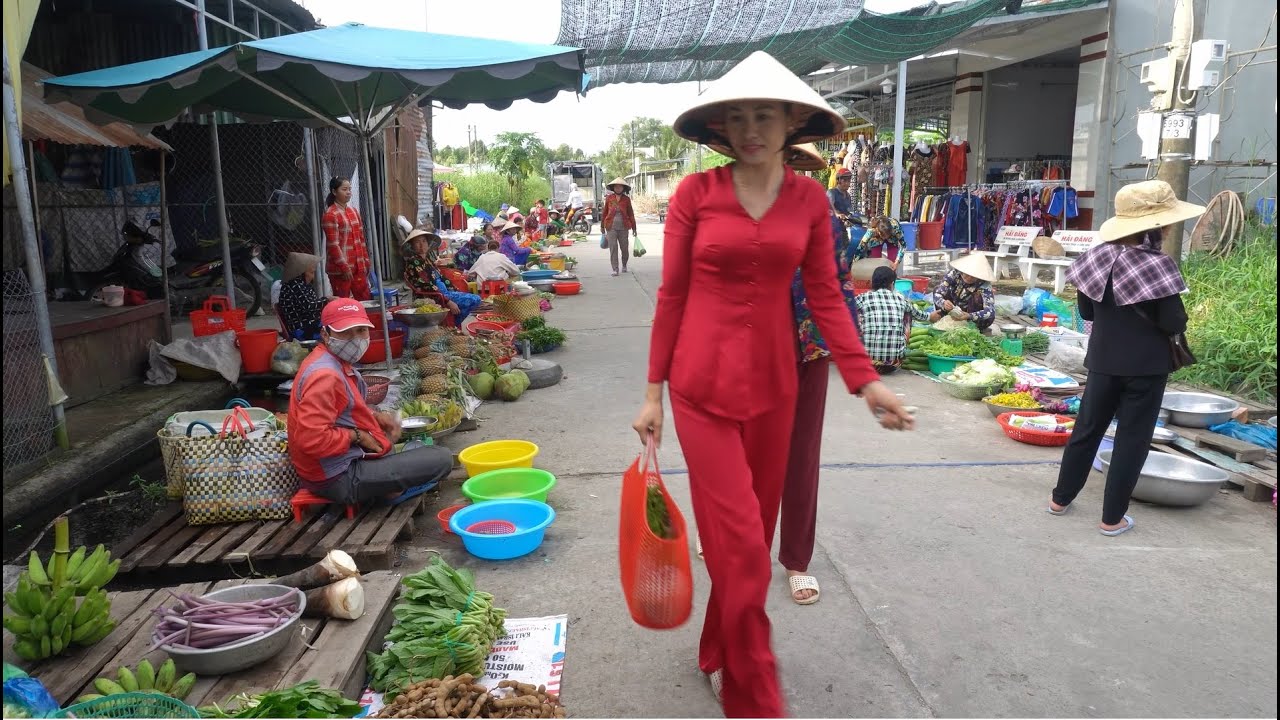 đi chợ
[Speaker Notes: HS có thr sử dụng từ ngữ khác phù hợp]
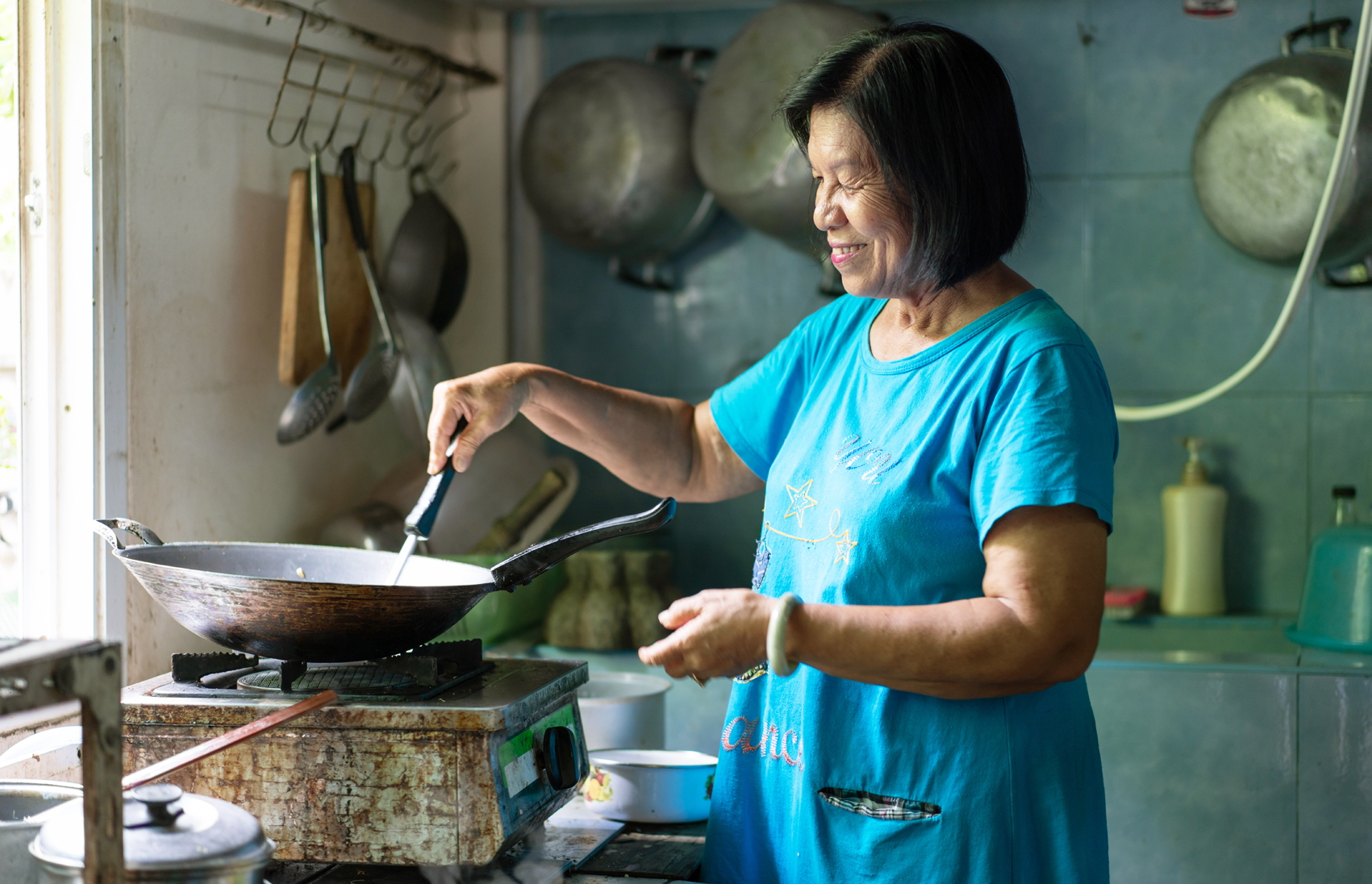 nấu ăn
[Speaker Notes: HS có thr sử dụng từ ngữ khác phù hợp]
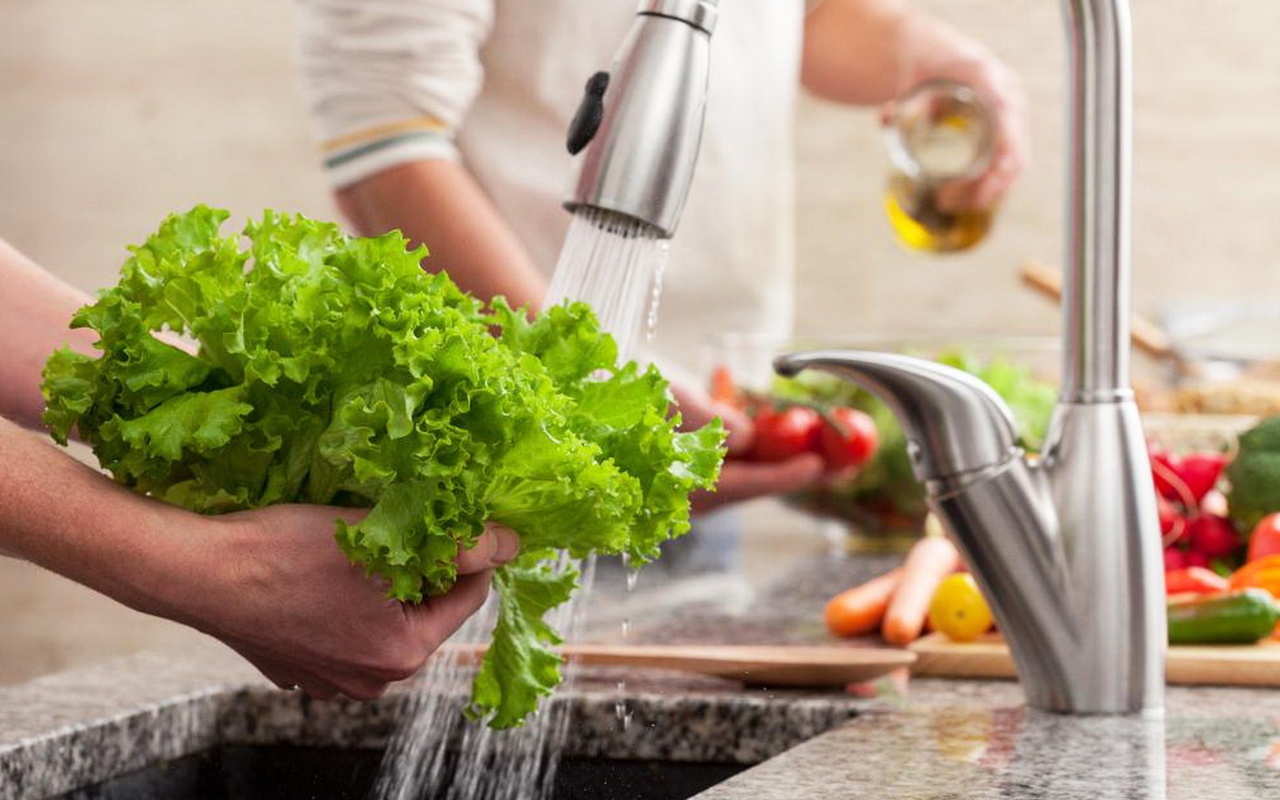 rửa rau
[Speaker Notes: HS có thr sử dụng từ ngữ khác phù hợp
GV dẫn dắt vào bài]
Luyện tập
Từ ngữ chỉ hoạt động
Câu nêu hoạt động
Trang 32
[Speaker Notes: Tác giả bộ ppt Toán + TV3: Phan Thị Linh – Đà Nẵng
Sđt lh: 0916.604.268
+ Zalo: 0916.604.268
+ Facebook cá nhân: https://www.facebook.com/nhilinh.phan/
+ Nhóm chia sẻ tài liệu: https://www.facebook.com/groups/443096903751589
Hãy liên hệ chính chủ sản phẩm để được hỗ trợ và đồng hành trong suốt năm học nhé!]
1. Tìm những từ ngữ chỉ hoạt động kết hợp được với mỗi từ ngữ chỉ sự vật sau:




M: rửa rau, nhặt rau, luộc rau,…
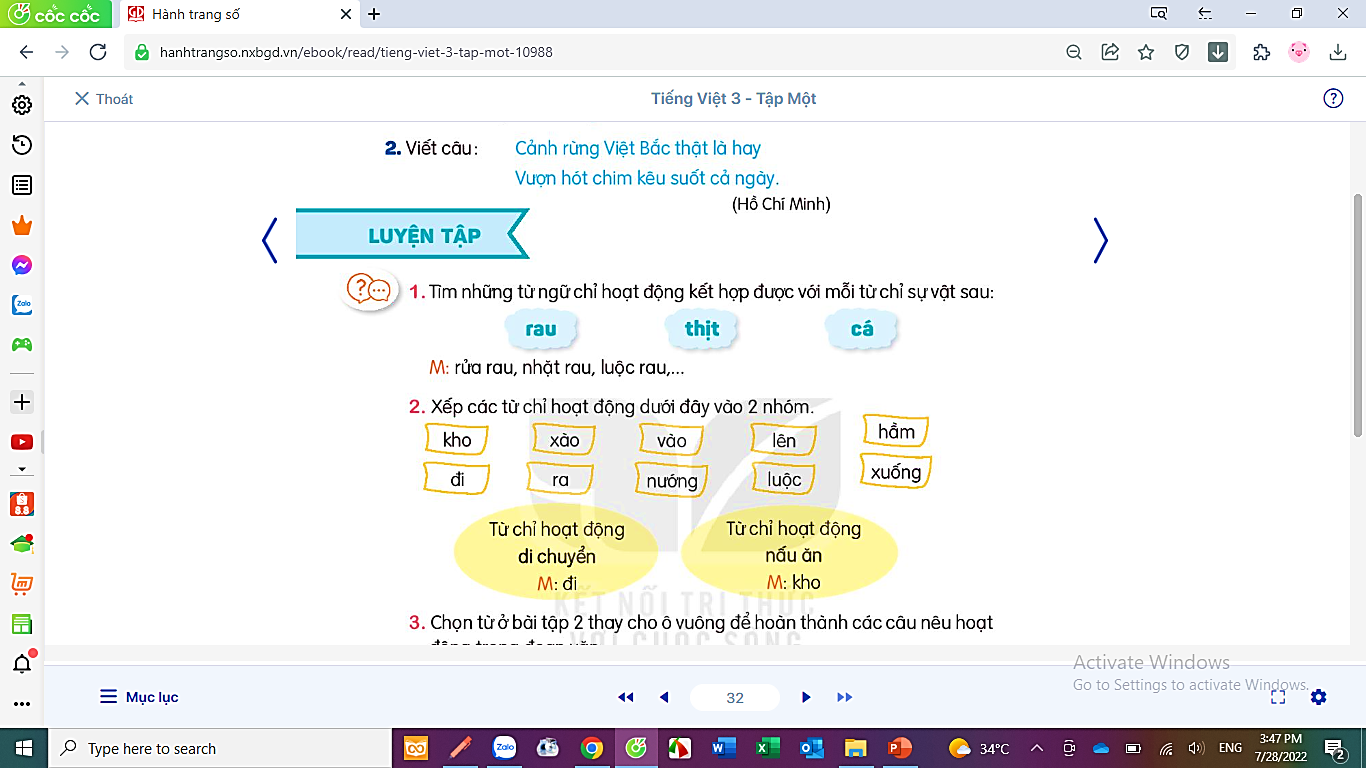 hái rau
luộc rau,..
rau
rửa rau
xào rau
tưới rau
trồng rau
[Speaker Notes: GV KL kiến thức]
mua thịt
ăn thịt,…
thịt
rửa thịt
thái thịt
cất thịt
luộc thịt
[Speaker Notes: GV KL kiến thức]
bắt cá
ăn cá,…
cá
nướng cá
kho cá
rửa cá
làm cá
[Speaker Notes: GV KL kiến thức]
2. Xếp các từ chỉ hoạt động dưới đây vào 2 nhóm.
kho
xào
vào
hầm
lên
đi
ra
nướng
xuống
luộc
Từ chỉ hoạt động di chuyển
M: đi
Từ chỉ hoạt động nấu ăn
M: kho
Click vào từng từ để di chuyển các từ về đúng cột
3. Chọn từ ở bài tập 2 thay cho ô vuông để hoàn thành các câu nêu hoạt động trong đoạn văn.
Ngày Chủ nhật, mẹ đi chợ mua thức ăn. Nam vào bếp giúp mẹ. Nam nhặt rau, còn mẹ rửa cá và thái thịt. Sau đó, mẹ bắt đầu nấu nướng, mẹ kho cá, luộc rau, nướng thịt. Chẳng mấy chốc, gian bếp đã thơm lừng mùi thức ăn.
(Theo Kim Ngân)
[Speaker Notes: HS có thể chọn xào rau, kho thịt….]
Thứ … wgàǀ … κánƑ … wăm 2022
Luΐİn Ǉập
Từ wgữ εỉ hĲt đųg; câu włu hĲt đųg
2.
[Speaker Notes: Thầy cô yêu cầu HS làm bài nào vào vở thì linh động nhé!]
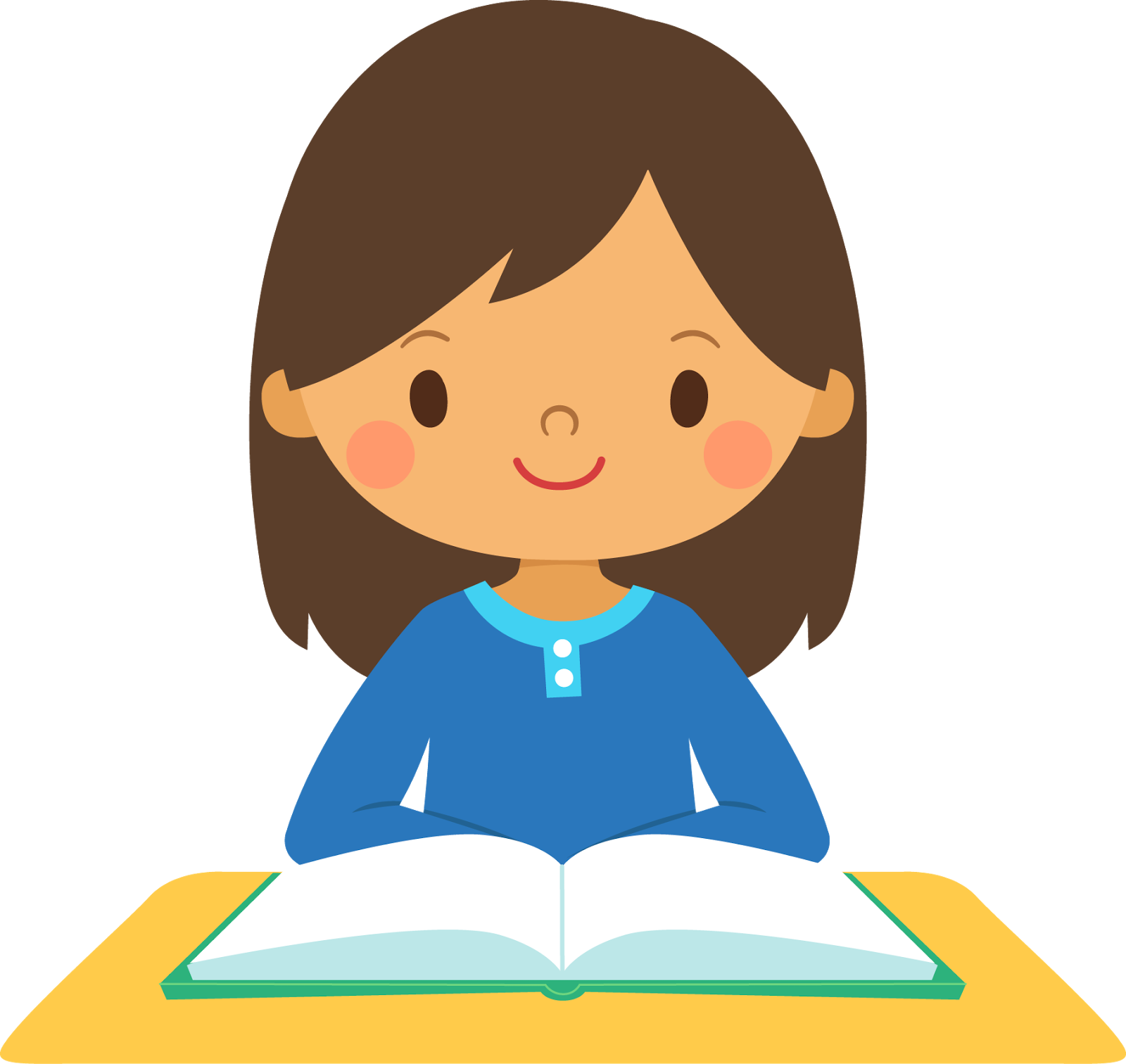 VẬN DỤNG
MỞ RỘNG
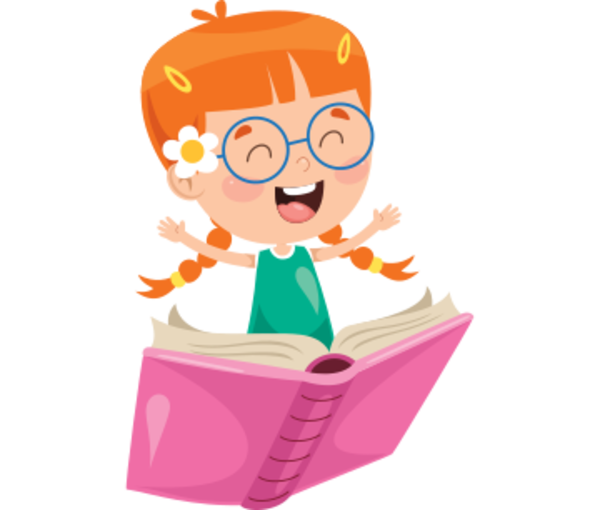 EM CẦN NHỚ NHƯNG GÌ CHO BÀI HỌC HÔM NAY?
[Speaker Notes: HS TỰ PHÁT BIỂU

GV cùng hs nhớ lại nhân vật đồng hành Hà và Nam qua từng năm họcTác giả bộ ppt Toán + TV2: Phan Thị Linh – Đà Nẵng
Sđt lh: 0916.604.268
+ Zalo: 0916.604.268
+ Facebook cá nhân: https://www.facebook.com/nhilinh.phan/
+ Nhóm chia sẻ tài liệu: https://www.facebook.com/groups/443096903751589
Hãy liên hệ chính chủ sản phẩm để được hỗ trợ và đồng hành trong suốt năm học nhé!]
Từ chỉ hoạt động
Từ chỉ hoạt động di chuyển
Từ chỉ hoạt động nấu ăn
…
[Speaker Notes: Những nhóm khác sẽ được học sau.]
DẶN DÒ
[Speaker Notes: GV cùng hs nhớ lại nhân vật đồng hành Hà và Nam qua từng năm họcTác giả bộ ppt Toán + TV2: Phan Thị Linh – Đà Nẵng
Sđt lh: 0916.604.268
+ Zalo: 0916.604.268
+ Facebook cá nhân: https://www.facebook.com/nhilinh.phan/
+ Nhóm chia sẻ tài liệu: https://www.facebook.com/groups/443096903751589
Hãy liên hệ chính chủ sản phẩm để được hỗ trợ và đồng hành trong suốt năm học nhé!]